Baøi: 24
GIEO HAÏT VAØCHAÊM SOÙC
VÖÔØN GIEO ÖÔM CAÂY RÖØNG
1
Kích thích haït gioáng caây röøng naåy maàm:
Gieo haït:
Chaêm soùc vöôøn gieo öôm caây röøng
Page  2
I. Kích thích haït gioáng caây röøng naûy maàm:
1. Ñoát haït: 
Haït coù voû daøy vaø cöùng caàn phaûi tieán haønh ñoát nhöng khoâng laøm chaùy haït, sau ñoù uû haït vaø giöõ aåm cho haït.
Caùc hatï coù voû daøy vaø cöùng: lim, deû, xoan...
2. Taùc ñoäng baèng löïc:
Caùc haït coù voû daøy vaø khoù thaám nöôùc caàn taùc ñoäng löïc leân haït nhöng khoâng laøm haïi phoâi: goõ nheï hoaëc khía cho nöùt voû, chaët moät ñaàu haït, sau ñoù uû haït vaø giöõ aåm cho haït.
Caùc hatï coù voû daøy vaø khoù thaám nöôùc: traùm, lim, traåu…
Page  3
3. Kích thích haït naûy maàm baèng nöôùc aám:
Duøng nöôùc aám vôùi nhieät ñoä thích hôïp kích thích haït naåy maàm.
Caùc haït caàn xöû lí nöôùc aám: gaác (1000C), keo laø traøm (950C)
Toùm laïi: 
Caàn duøng caùc phöông phaùp phuø hôïp laøm meàm lôùp voû ñeå haït deã thaám nöôùc vaø maàm deã chui qua voû haït, kích thích maàm phaùt trieån nhanh, ñeàu, dieät tröø maàm moáng saâu, beänh.
BACK
Page  4
II. Gieo haït:
1. Thôøi vuï gieo haït:
Mieàn Baéc: töø thaùng 11 ñeán thaùng 2 naêm sau.
Mieàn Trung: töø thaùng 1 ñeán thaùng 2.
Mieàn Nam: töø thaùng 2 ñeán thaùng 3.
=> Gieo haït ñuùng thôøi vuï nhaèm giaûm coâng chaêm soùc vaø haït coù tæ leä naûy maàm cao.
2. Quy trình gieo haït:
Tieán haønh gieo haït treân baàu ñaát hay luoáng ñaát nhöng phaûi tuaân theo  qui trình sau:
Page  5
* Gieo haït: 
      Vaõi ñeàu haït treân maët luoáng
* Laáp ñaát: 
      Ñeå haït giöõ ñöôïc ñoä aåm, traùnh coân truøng aên.
* Che phuû: 
      Giöõ aåm cho ñaát vaø haït.
* Töôùi nöôùc
* Phun thuoác tröø saâu, beänh.
* Baûo veä luoáng gieo.
BACK
Page  6
III. Chaêm soùc vöôøn gieo öôm caây röøng:
Quan saùt tranh vaø traû lôøi caâu hoûi:









Haõy cho bieát caùc bieän phaùp chaêm soùc vöôøn öôm vaø muïc ñích cuûa töøng bieän phaùp?
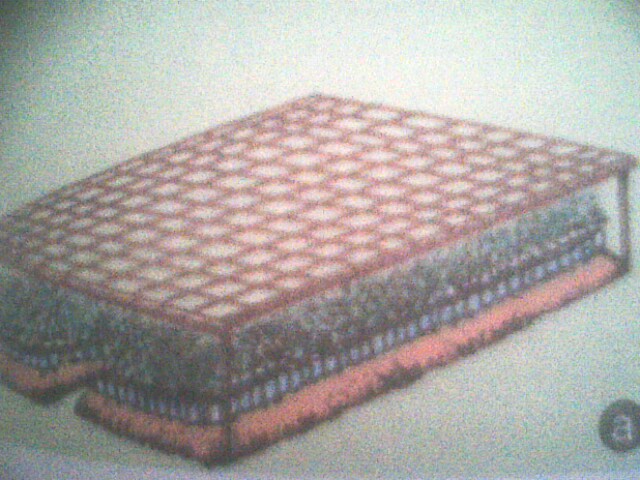 A
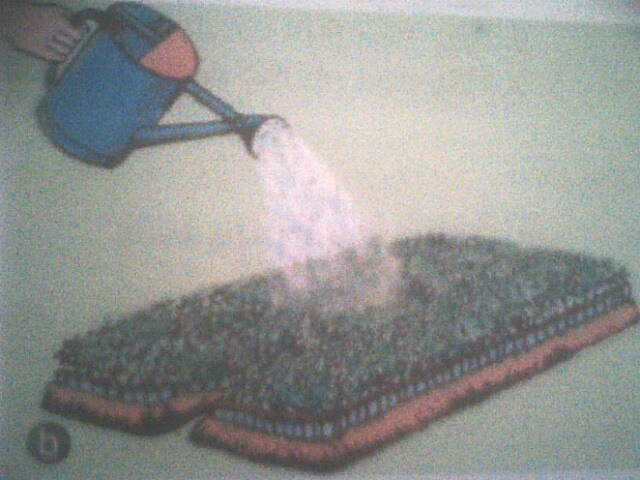 B
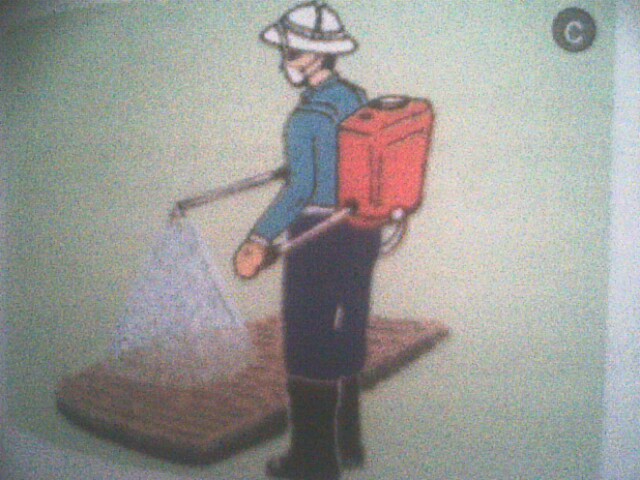 C
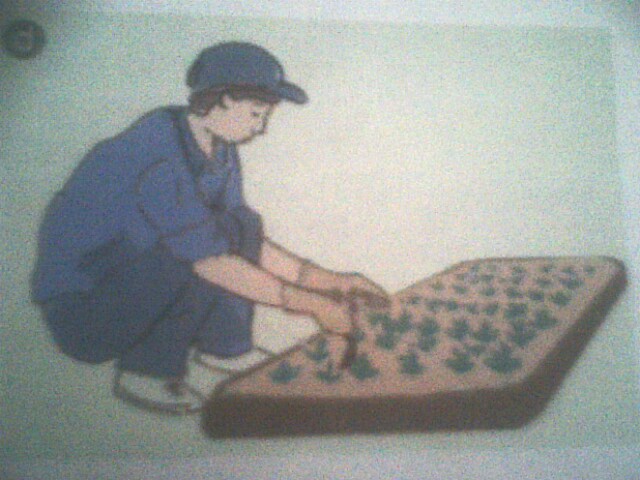 D
Page  7
Che möa, naéng
Töôùi nöôùc, boùn phaân
Phoøng tröø saâu, beänh
Laøm coû, xôùi ñaát
Choáng laïi nhöõng côn möa to, cöôøng ñoä aùnh  naéng lôùn
Giöõ aåm, cung caáp chaát dinh döôõng cho caây con phaùt trieån
Haïn cheá saâu, beänh aûnh höôûng ñeán caây troàng ñeán möùc thaáp nhaát
Dieät tröø coû daïi, taïo söï tôi xoáp cho ñaát.
BACK
Page  8
Caùc bieän phaùp chaêm soùc khaùc:
Boùn thuùc phaân.
Tæa vaø caáy caây.
Page  9
Baøi tập củng cố:
Caâu 1: Ñuùng hay sai
 Haït caây röøng coù voû daøy caàn ñoát chaùy voû môùi deã huùt nöôùc.
 Haït caây röøng coù voû daøy caàn ñaäp naùt voû môùi deã huùt nöôùc
 Haït caây röøng coù voû daøy caàn caét ñoâi môùi deã huùt nöôùc
Haït caây röøng coù voû daøy caàn ñaäp nhe cho voû raïn nöùc môùi deã huùt nöôùc
Ñ
s
s
Ñ
Page  10
Caâu 2: ñieàn caùc cuïm töø sau vaøo choã troáng:
Töôùi nöôùc, gieo haït, xôùi xaùo, laøm maùi che, töôùi nöôùc, che phuû, laáp ñaát, ñoát haït, töø thaùng 1-2, töø thaùng 2-3, laøm coû boùn phaân.
A. Kích thích haït naûy maàm baèng caùch….
B. Thôøi vuï gieo haït caây röøng caùc tænh phía Nam laø …
C. Qui trình gieo haït caây röøng treân luoáng ñaát laø:……

D. Caùc bieän phaùp chaêm soùc vöôøn öôm:
ñoát haït
töø thaùng 2-3.
gieo haït, laáp ñaát, che phuû, töôùi nöôùc
Töôùi nöôùc, xôùi xaùo, laøm maùi che laøm coû boùn phaân
Page  11